73. Cristo Viene
1. Cristo viene, esto es cierto,
Porque así está escrito,
Siempre fiel a su promesa,
Por los suyos ya regresa;
¡Vedle ya, ved al Señor!
Trae aquellos que han dormido;
Ni uno solo se ha perdido,
Sí, vendrá ¡Oh, sí vendrá!
2. El que en la cruz muriendo,
Dio su alma bendiciendo,
Viene ya resplandeciente,
En las nubes imponente,
¡Vedle ya, ved al Señor!
Vedle ya venir en gloria,
Coronado de victoria;
Sí, vendrá ¡Oh, sí vendrá!
3. Las espinas del despecho,
Rayos rojos se han hecho,
Ya la caña se ha vuelto
Regio cetro de imperio;
¡Vedle ya, ved al Señor!
Santos siguen luminosos,
Y ángeles majestuosos,
Sí, vendrá ¡Oh, sí vendrá!
4. ¡Ay de aquel que no ha ido,
A Jesús, ni ha recibido
Ropa santa, regalada,
Para bodas adornada!
¡Vedle ya, ved al Señor!
¡A su encuentro ve, oh esposa!
Es tu hora más dichosa,
Sí, vendrá, ¡Oh, sí vendrá!
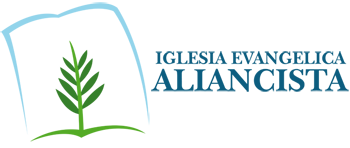